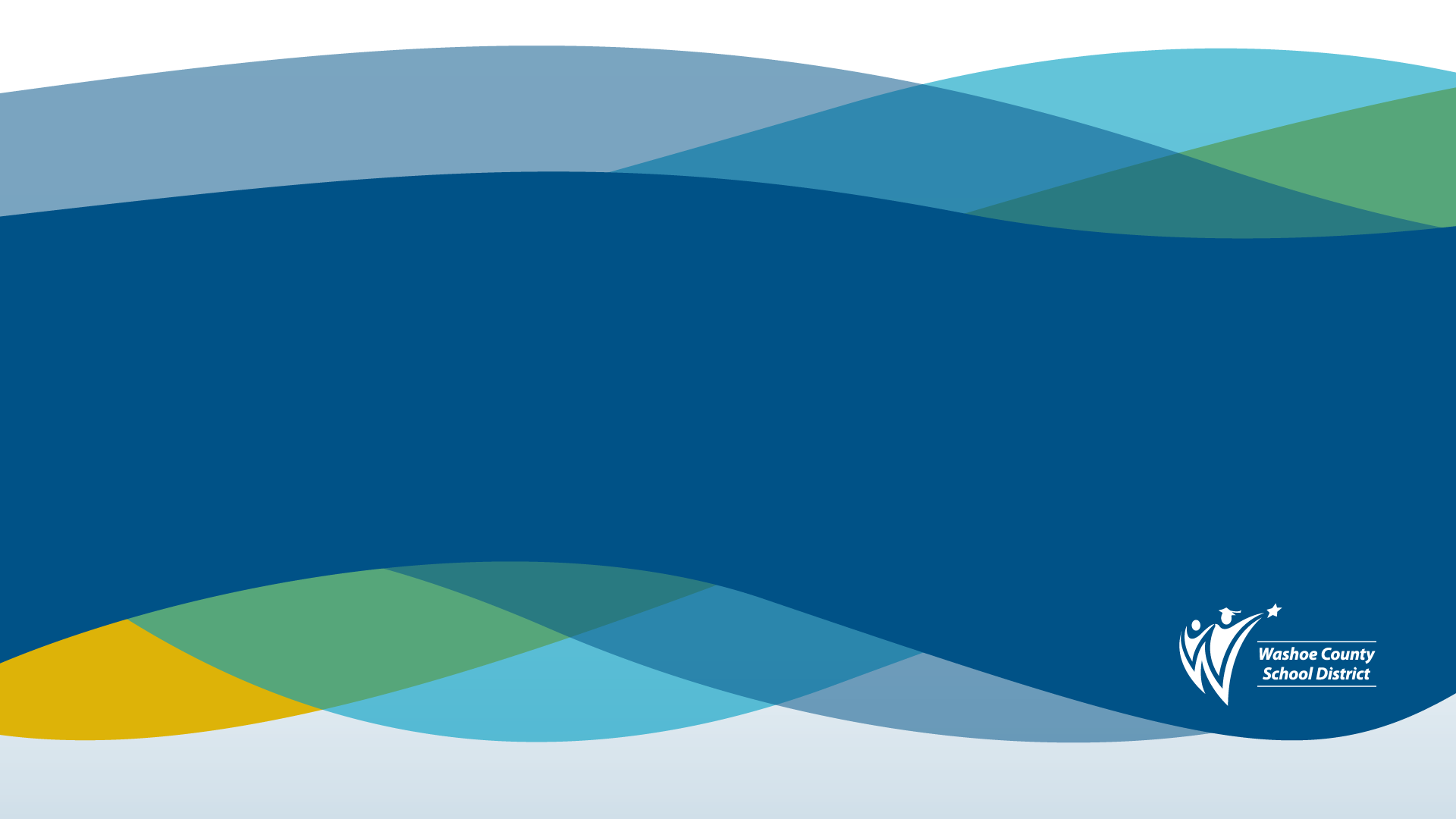 WCSD
ARL Pre-Service Program
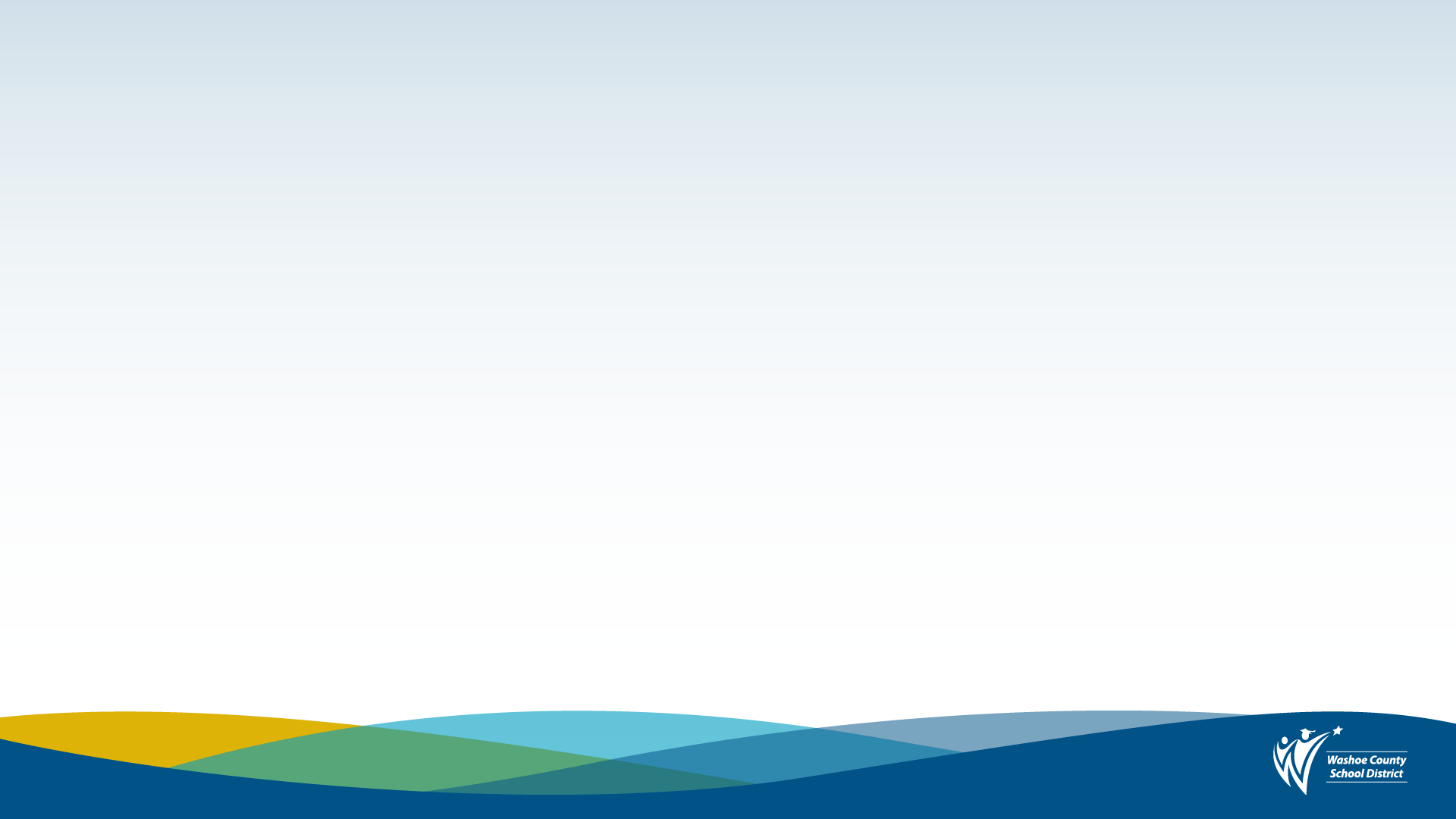 Agenda

What is ARL?
Qualifying
Approved licensure
ARL Path
Questions
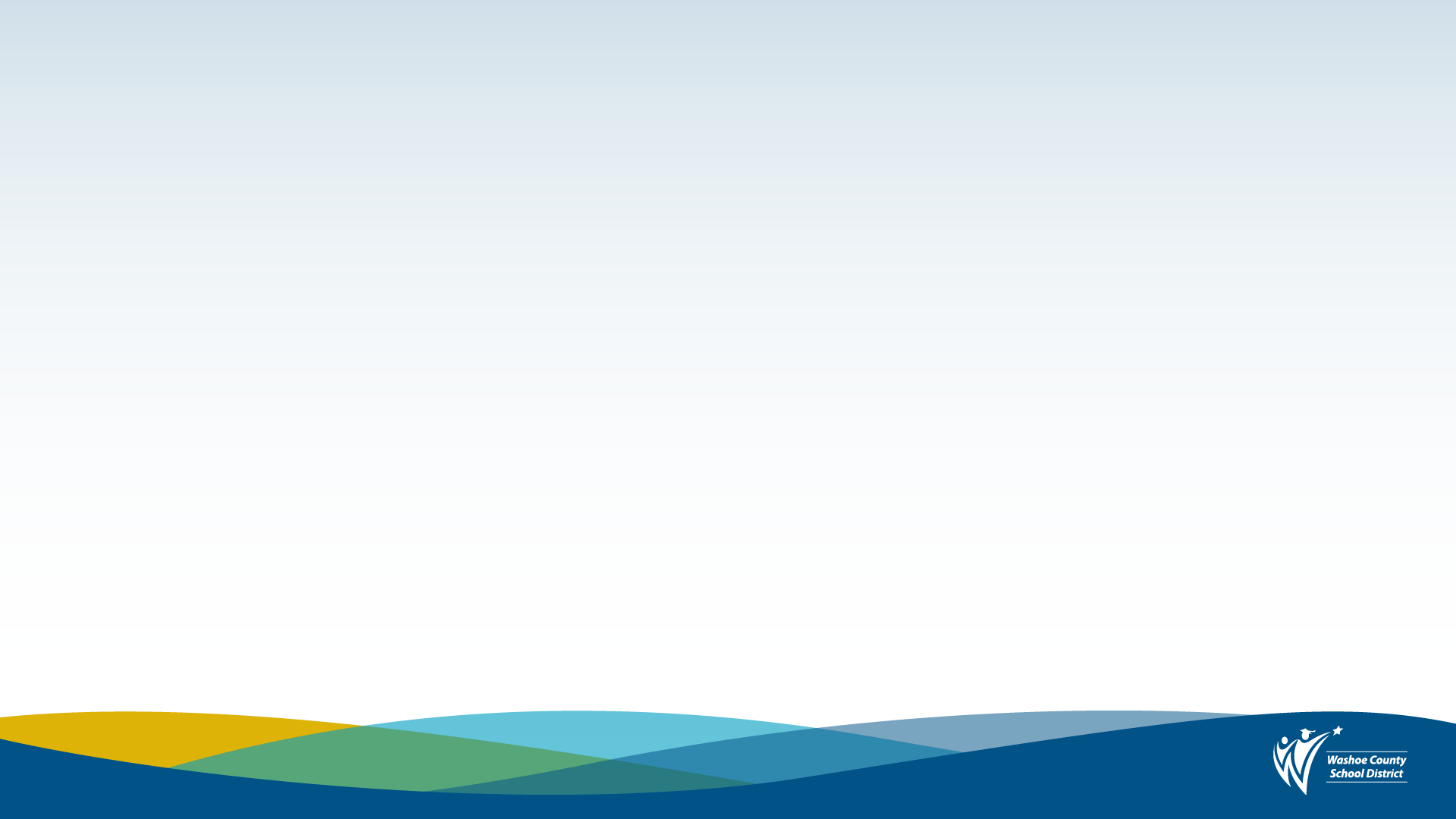 What is ARL?

An alternate pathway to the classroom for non-education degree holders.

Our students benefit from having teachers with degrees outside of education and their life experiences.
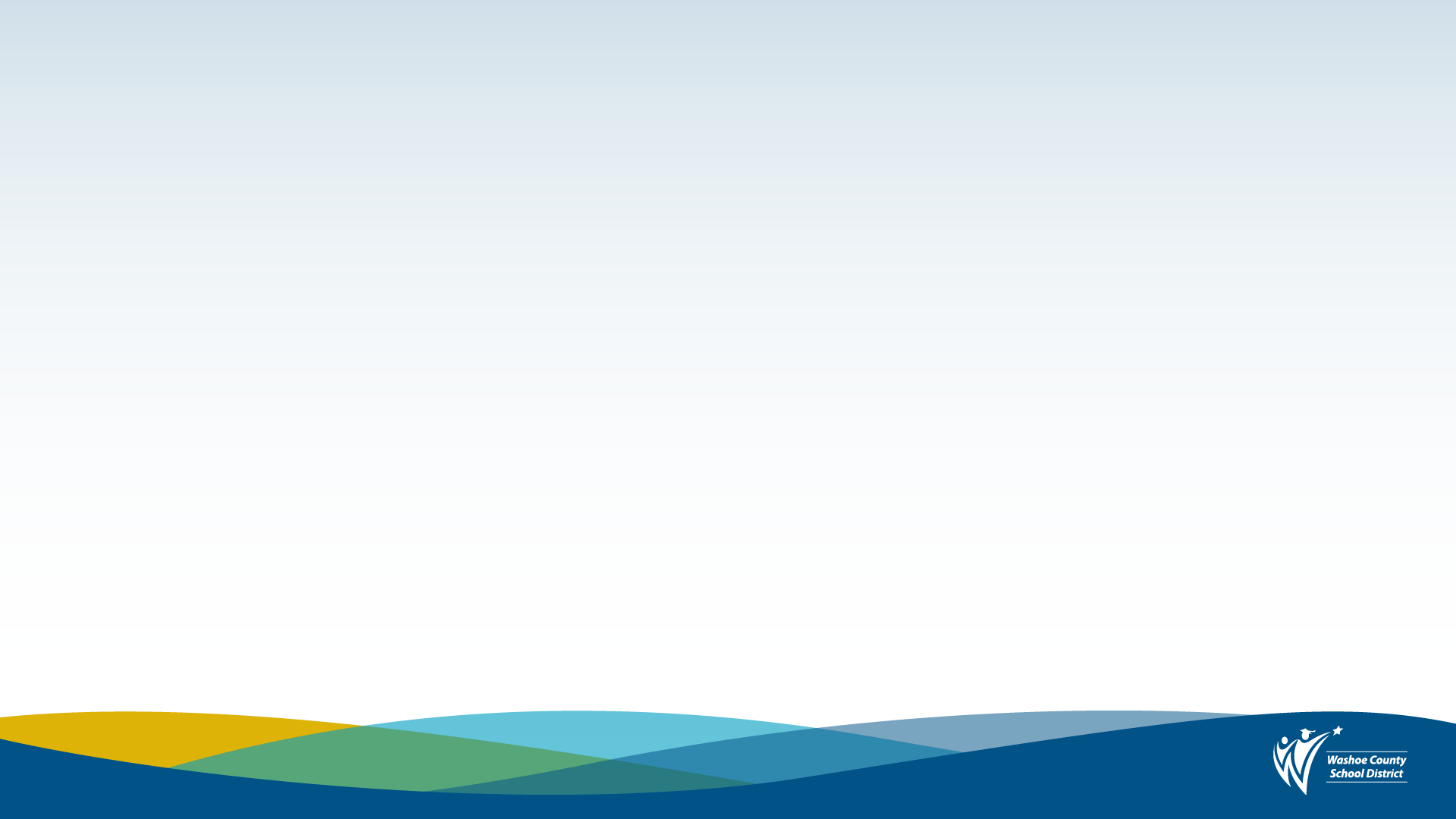 Qualifying for the ARL Program

Conferred bachelor’s degree
No prior student teaching
No previous teacher licensure
CBEST, Praxis Core, or SAT/ACT within the last 10 years
Become a substitute teacher in WCSD
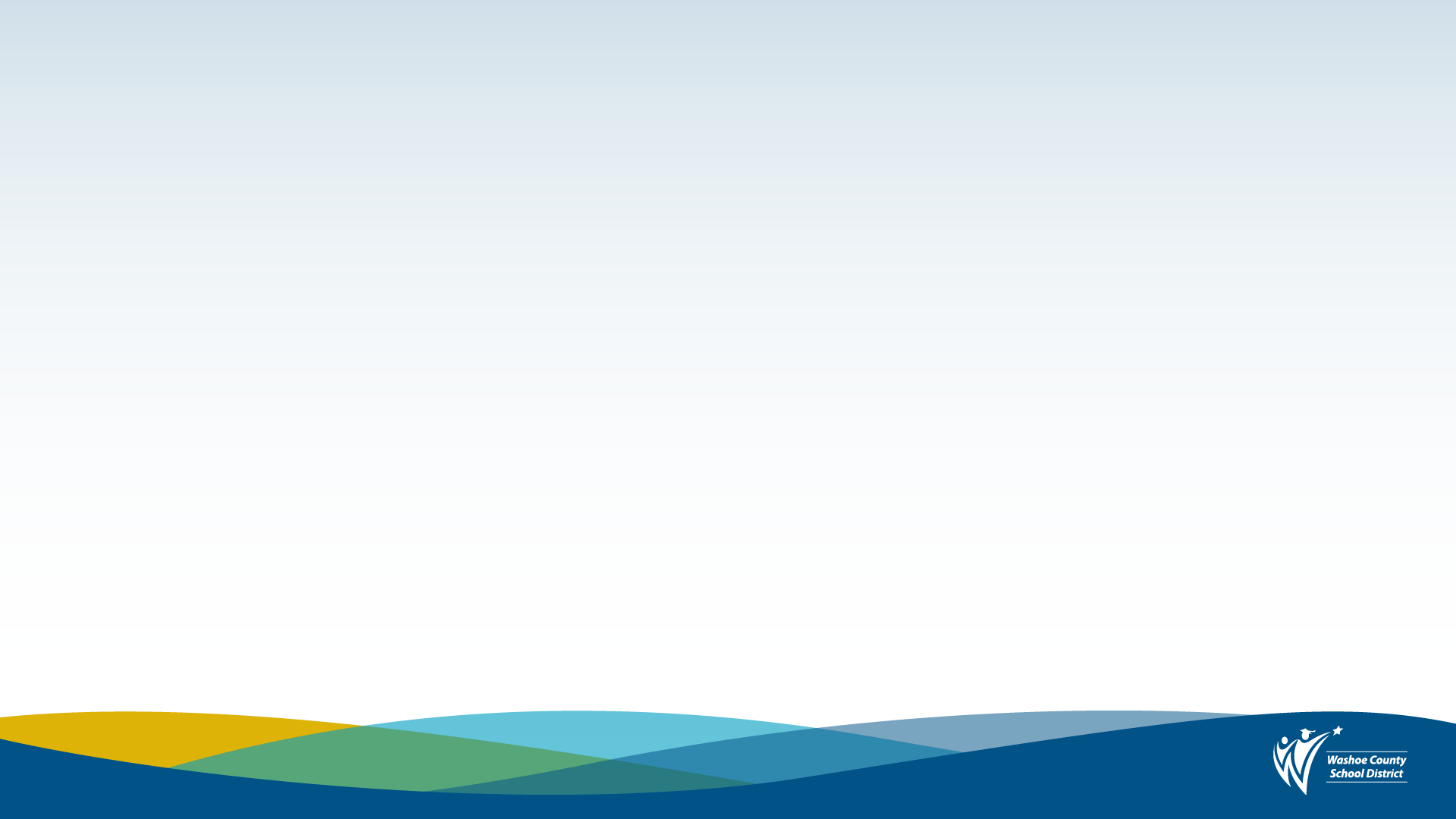 Approved Areas of Licensure

Early Childhood Education (Birth to 2nd grade)
Elementary (K-8)
Music (K-12)
Special Education (K-12)
Generalist (General Resource, CLS, and SIP)
Early Childhood Developmentally Delayed
Autism
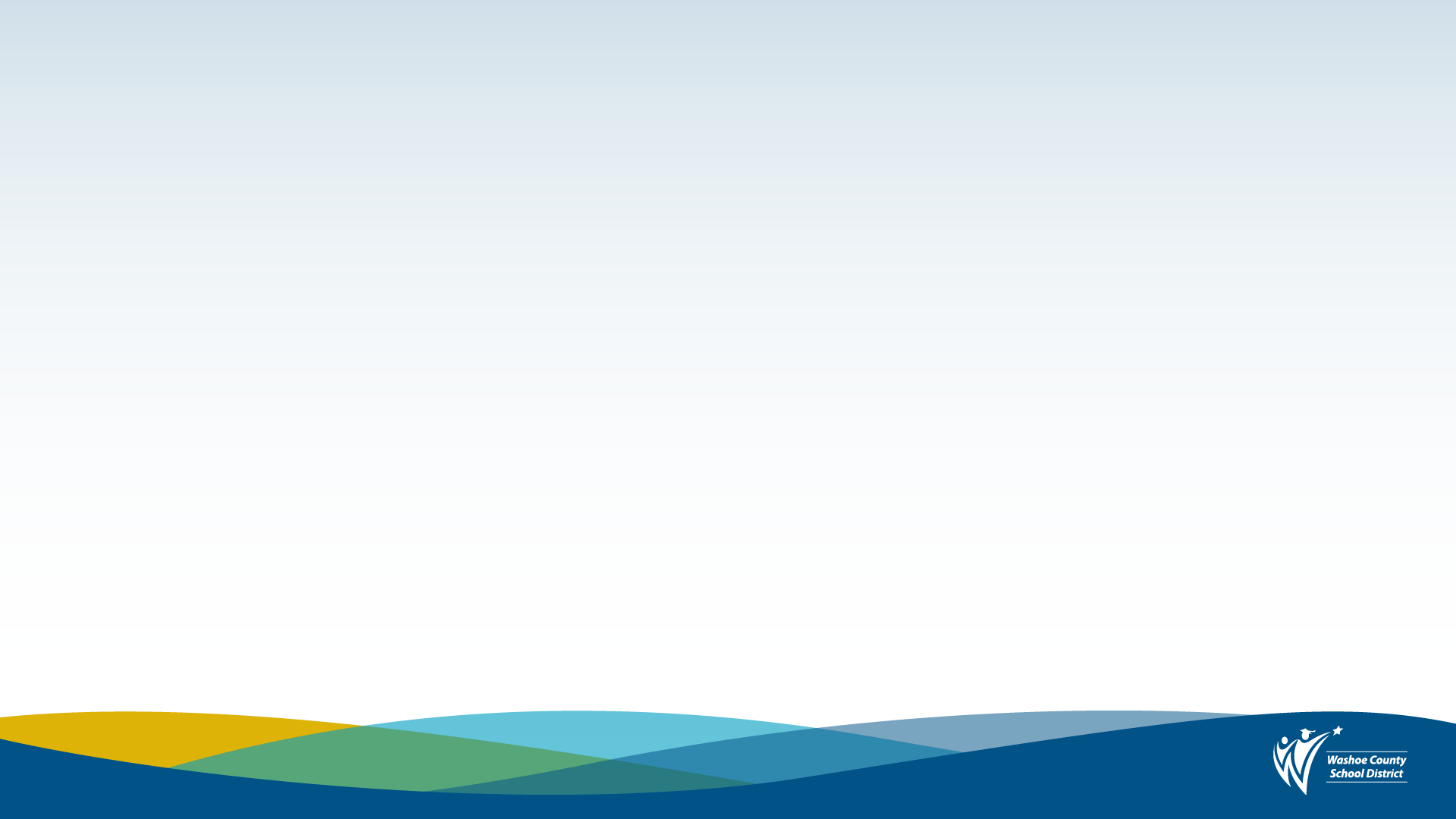 Approved Areas of Licensure

Instrumental and Vocal Music (7-12)
Math (7-12)
Science (7-12)
Physical Education (7-12)
World Languages (7-12) Spanish, French, Chinese, and German
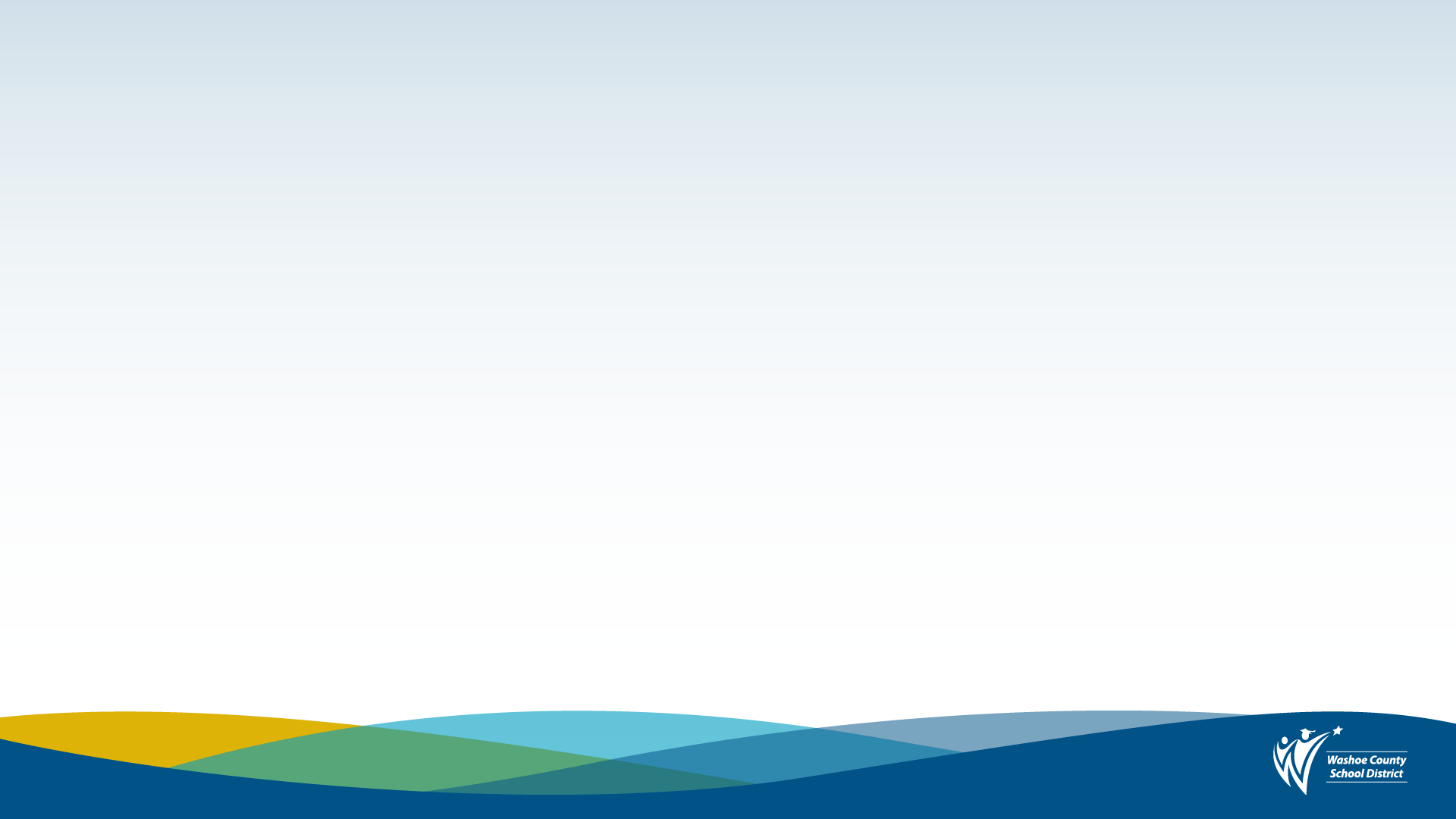 ARL Path
Pre-Service
Hired as a certified teacher on a conditional license
Apply for a job.
When hired, you apply for a conditional license.
Three years to complete college coursework.
Pre-Service:
WCSD
120 hours of internship
120 hours of bootcamp
2 courses for licensure
FREE!
Pre-Service:
University 
90 hours
(6 credits)
$687.50 x 6 = $4,125
When you complete the ARL program, the conditional license becomes a standard license.
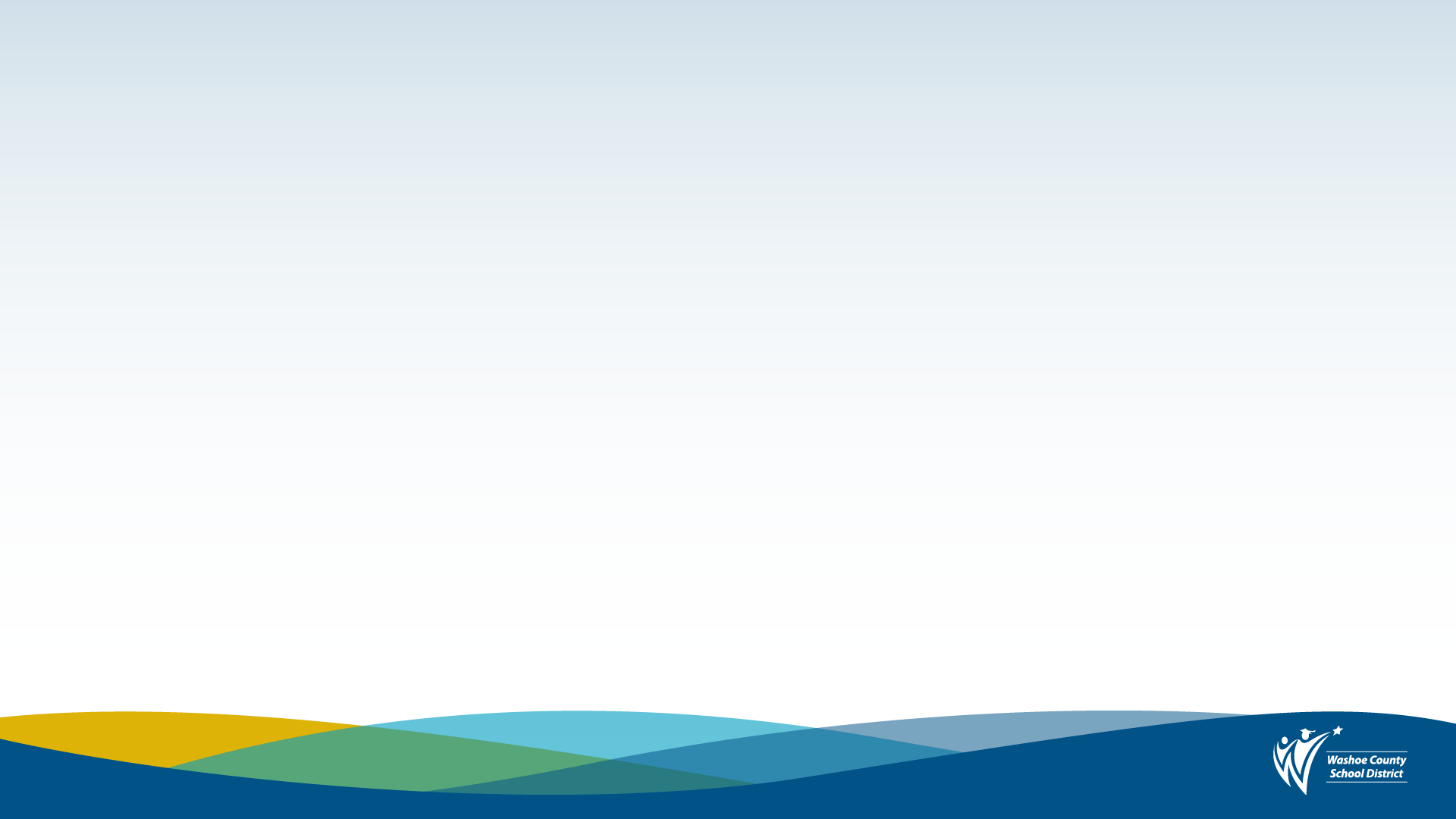 Questions

How much is WCSD’s Pre-Service Program?
Pre-service – internship/bootcamp (WCSD)
CBEST – $90 (ARL Candidate)
Praxis Core – $270 (ARL Candidate)
Substitute License (ARL Candidate)
2 courses for licensure (WCSD)
College coursework (ARL Candidate)
How long does it take?
Am I guaranteed a teaching position in WCSD?
I want to teach a content area that you do not offer.
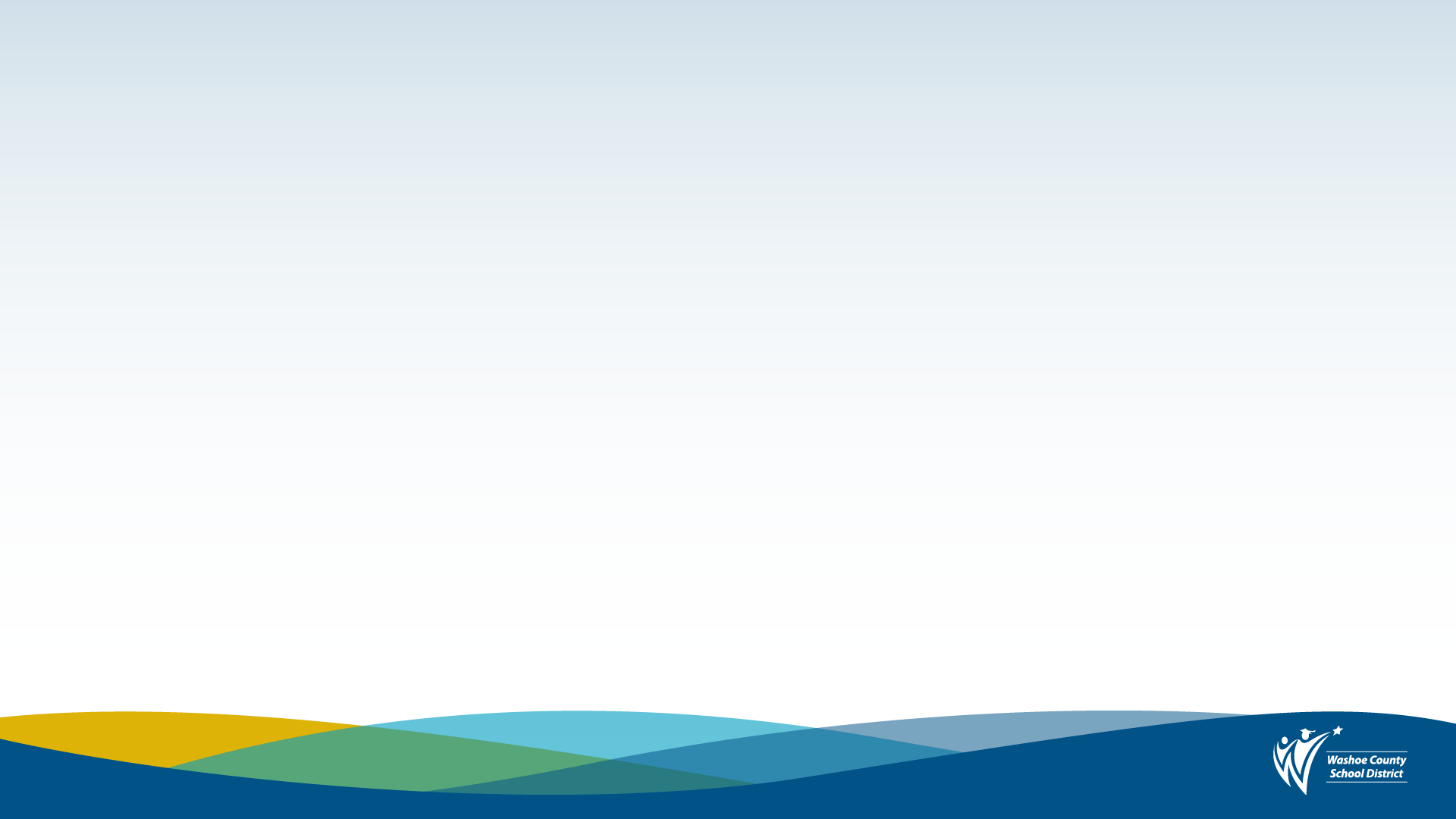 If you are interested in WCSD’s Pre-Service ARL Program, please contact Debbie Walter at 775 348-0221 or dwalter@washoeschools.net.  You will be given information on how to apply for the next cohort. 

Thank you!